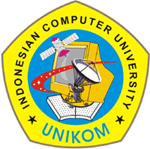 MOBILE TECNOLOGY(J2ME)
Dosen : Bella Hardiyana, S. Kom
PERTEMUAN 1PENGENALAN MOBILE
Dosen : Bella Hardiyana, S. Kom
PENGENALAN JAVA
JAVA menurut definisi dari Sun adalah nama untuk sekumpulan teknologi untuk membuat dan menjalankan perangkat lunak pada komputer standalone ataupun pada lingkungan jaringan.

Java2 adalah generasi kedua dari Java platform (generasi pertamanya adalah Java Development Kit/ JDK).
TENTANG JAVA
Java adalah bahasa pemograman tingkat menengah
Java adalah bahasa pemograman berorientasi objek
Java bersifat open source
Java bersifat case-sentitive
Java bersifat multi-platform
Sintax java selalu disimpan di dalam class
EDISI JAVA
J2SE (Java 2 Standard Edition)
Inti dari bahasa pemograman Java; bahasa pemograman java standar; edisi library yang dirancang untuk membuat aplikasi desktop atau applet pada web browser
J2ME (Java 2 Micro Edition)
Edisi library yang dirancang untuk digunakan pada perangkat tertentu seperti pagers dan mobile phone.
J2EE (Java 2 Enterprise Edition)
Kumpulan teknologi yang cukup kuat dan berada di atas lingkungan J2SE; edisi library Java yang dirancang untuk membuat sebuah aplikasi enterprise yang memerlukan antarmuka dengan sumber data (datasource) atau dapat pula dikatakan bahwa J2EE adalah superset dari J2SE.
RUANG LINGKUP KETERHUBUNGAN J2SE, J2EE DAN J2ME
PENGENALAN J2ME
Ketika kita membuat aplikasi mobile dengan J2ME, maka kita membutuhkan profile.
Profile adalah penjelasan/deskripsi tentang dirinya (perangkat). Profile tidak bisa berjalan dengan sendiri tanpada adanya configuration. Configuration adalah penyetingan yang berfungsi untuk mensinkronisasikan perangkat lunak yang kita buat dengan perangkat micro yang ada.
PROFILE
Di dalam J2ME, profile di bagi menjadi 2 :
MIDP (Mobile Information Device Profile)
Diperuntukkan untuk perangkat-perangkat mobile pada umumnya, seperti handphone, pager, PDA, dll.
Foundation Profile
Diperuntukkan untuk perangkat-perangkat mobile khusus, seperti internet TV, Navigator mobil, car TV, nokia communicator).
CONFIGURATION
Setiap profile memiliki Configuration masing-masing.
CLDC (Connected Limited Device Configuration) adalah configuration untuk MIDP. CLDC adalah konfigurasi yang terbatas dikarenakan karena ukuran memori, dan resolusi layar serta library J2SE yang terbatas.
CDC (Connected Device Configuration) adalah configuration untuk Foundation. CDC adalah konfigurasi yang sedikit terbatas dikarenakan spesifikasinya diatas perangkat CLDC.
PROFILE & CONFIGURATION
Sebuah profile mendefinisikan API tambahan yang berjalan diatas configuration

Profile memberikan fitur-fitur bagi market tertentu, dan bagi kategori tertentu dari device 

Configuration hanya mendefinisikan library dasar, sedangkan profile mendefinisikan library yang berguna untuk membuat sebuah aplikasi yang efektif. Library ini termasuk library untuk pembuatan user interface, networking, dan penyimpanan data.
PERBEDAAN CLDC DAN CDC
KARAKTERISTIK MOBILE
Berukuran kecil 
Terbatasnya display
Input terbatas
Terbatasnya dukungan multimedia
Keterbatasan memori
Keterbatasan sumber energi
Rendahnya konsumsi energi
Terbatasnya koneksi jaringan
Terbatasnya waktu hidup
MENJALANKAN APLIKASI MOBILE
MIDlets
Sebuah aplikasi dari MIDP disebut sebagai MIDlet. Application Management Software (AMS) dari device ini akan bergerak mengikuti method create, start, pause, dan destroy dalam MIDlet.
MIDlet adalah bagian dari paket javax.microedition.midlet. Sebuah MIDlet harus menjadi turunan dari class MIDlet. Ia dapat meminta parameter-parameter yang dibutuhkan dari AMS seperti yang telah didefinisikan pada application descriptor (JAD).
Sebuah MIDlet tidak memiliki (dan harus tidak memiliki) method main. Ia secara otomatis akan dikenali oleh AMS dari starting point sebuah program.
DAUR HIDUP MIDlet
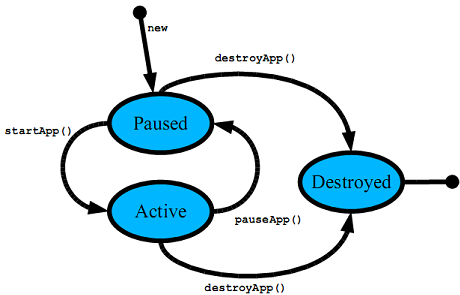 TAHAP-TAHAP
System akan menjalankan konstruktor (membuat objek baru) MIDlet
Setelah itu system akan menuju Paused dalam status Loaded.
Setelah itu system akan menuju Active ketika startApp() dijalankan atau ada perintah dari user sampai perintah tersebut dieksekusi.
Setelah itu system akan menuju Paused dalam status Paused ketika pauseApp() dijalankan atau dengan kata lain menunggu perintah selanjutnya dari user.
Setelah itu system akan menuju Destroyed ketika destroyApp() dijalankan atau dengan kata lain ada perintah untuk menutup aplikasi.